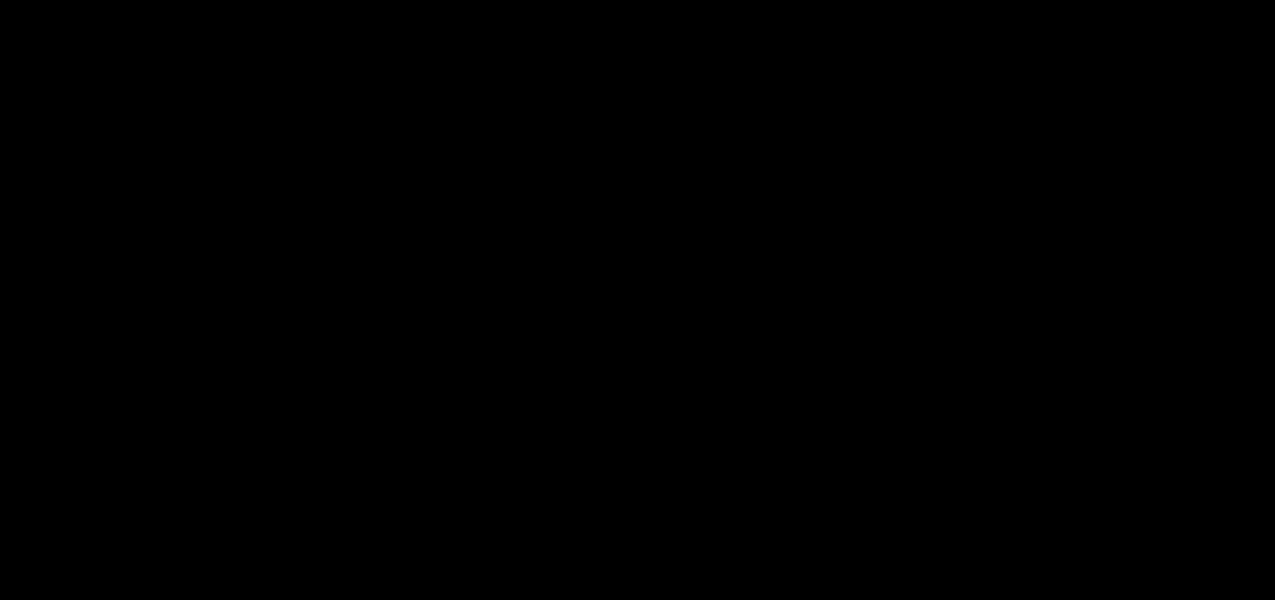 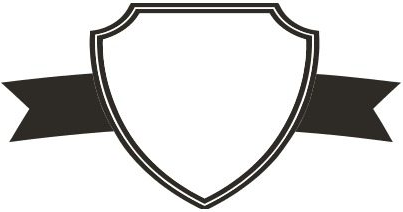 SENIOR
SCENES

2018
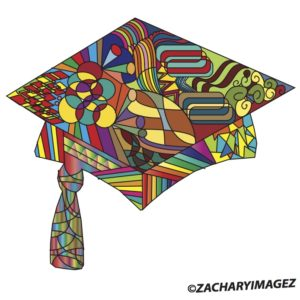 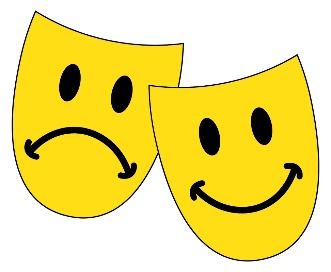 2 Weeks ‘til Senior Scenes!

Wed., May 30th, 7 pm

MCHS Small Theatre

Tickets $5 at the door

Hope to see you there!!
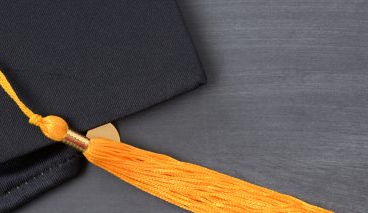 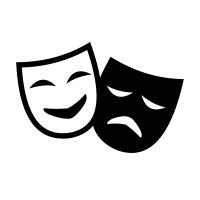 Just a reminder
Senior Scenes
is only
a week away!

Wed., May 30th
7 pm

MCHS Small Theatre

Tickets $5 at the door.
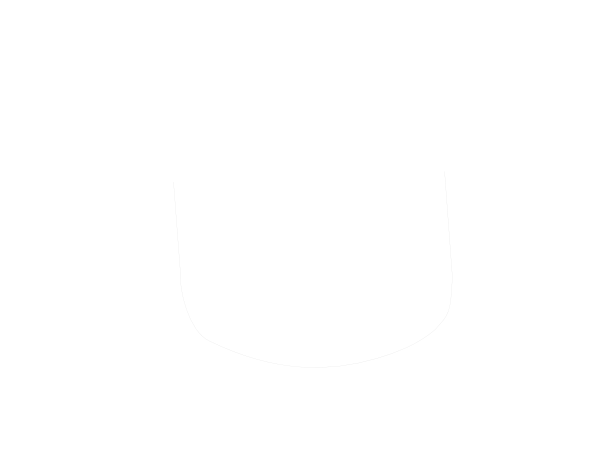 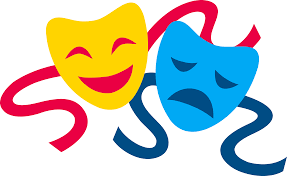 Senior Scenes is coming up!
Wed., May 30th, 7 pm
In the Small Theatre
Tickets $5 at the door
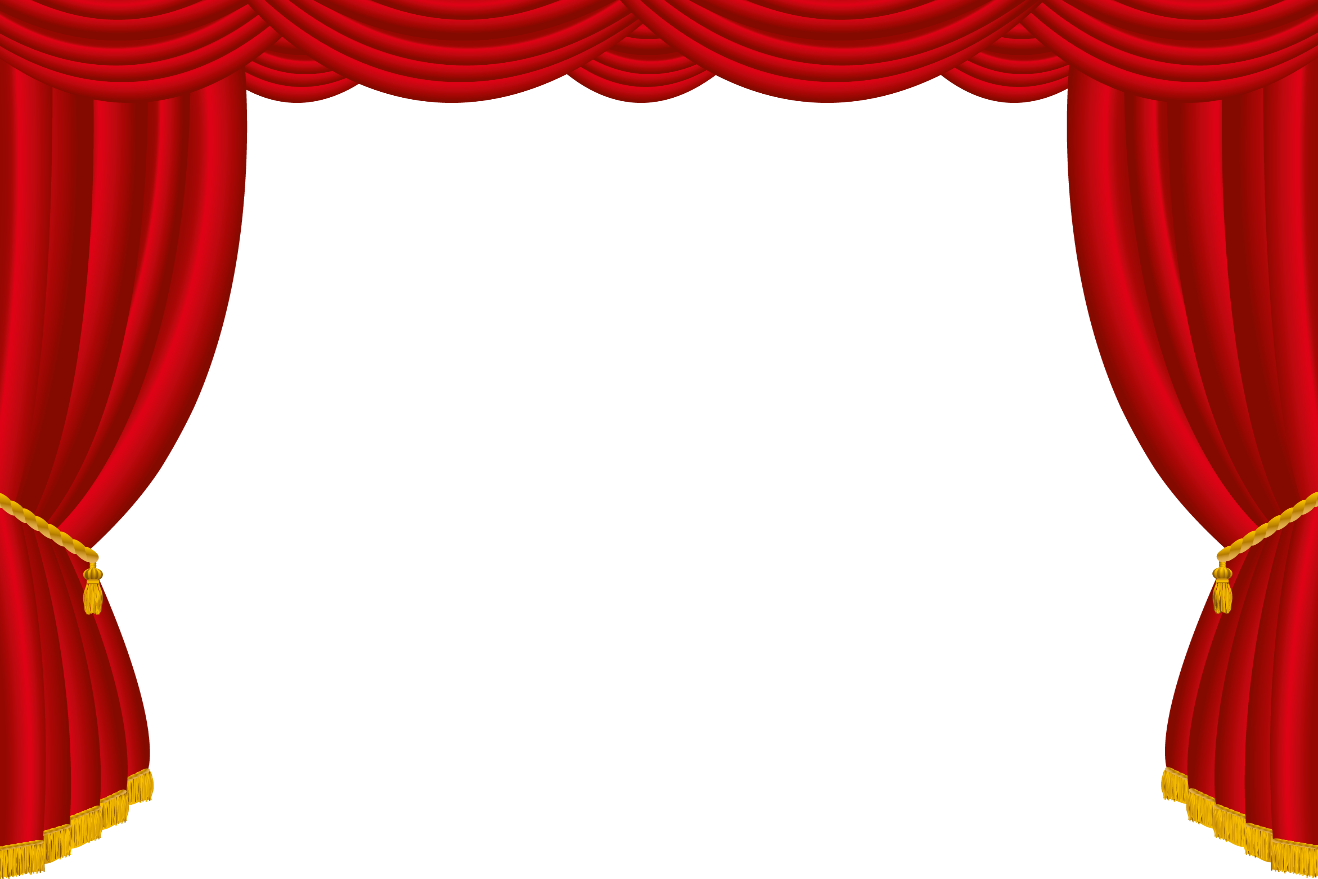 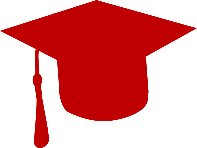 Don’t miss Senior Scenes!

Tomorrow night
Wed., May 30th, 7 pm

MCHS Small Theatre

Tickets $5 at the door
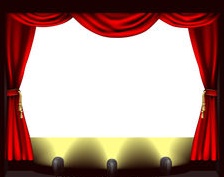 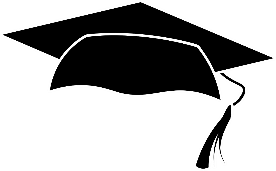 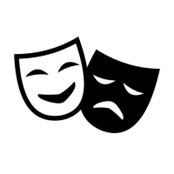 Come see SENIOR SCENES
Tonight!
7 pm in the Small Theatre
Tickets $5 at the door
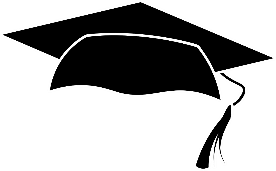